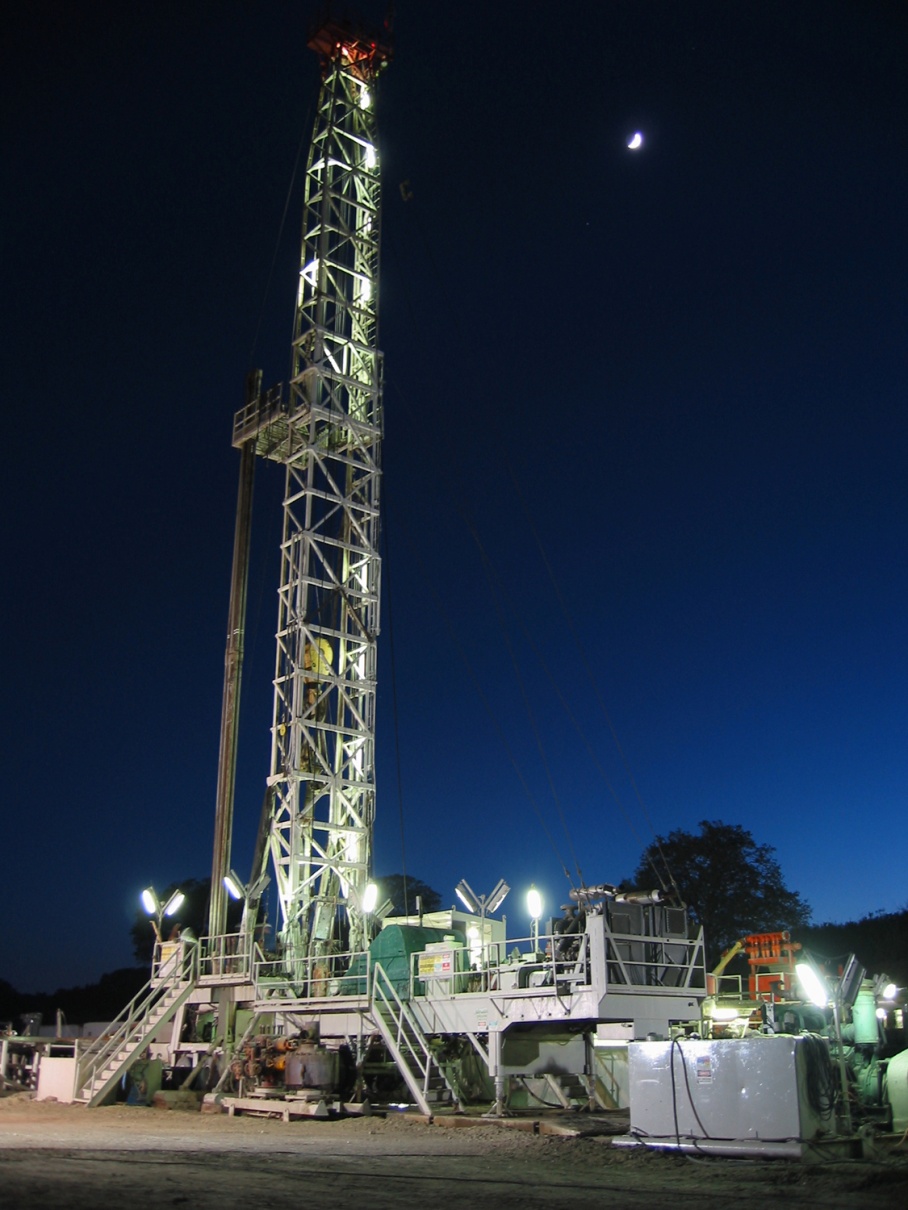 Augers andDrilling Rigs
1
What is a Drilling Rig?
A machine which creates holes in the ground with the purpose of extracting water, oil, natural gas, soil samples, etc.

May be attached to a vehicle, operate as an independent machine or as a permanent structure
2
Drilling Rigs
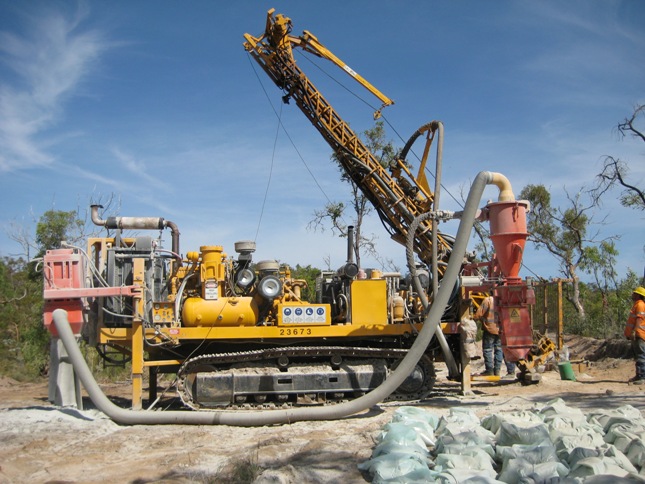 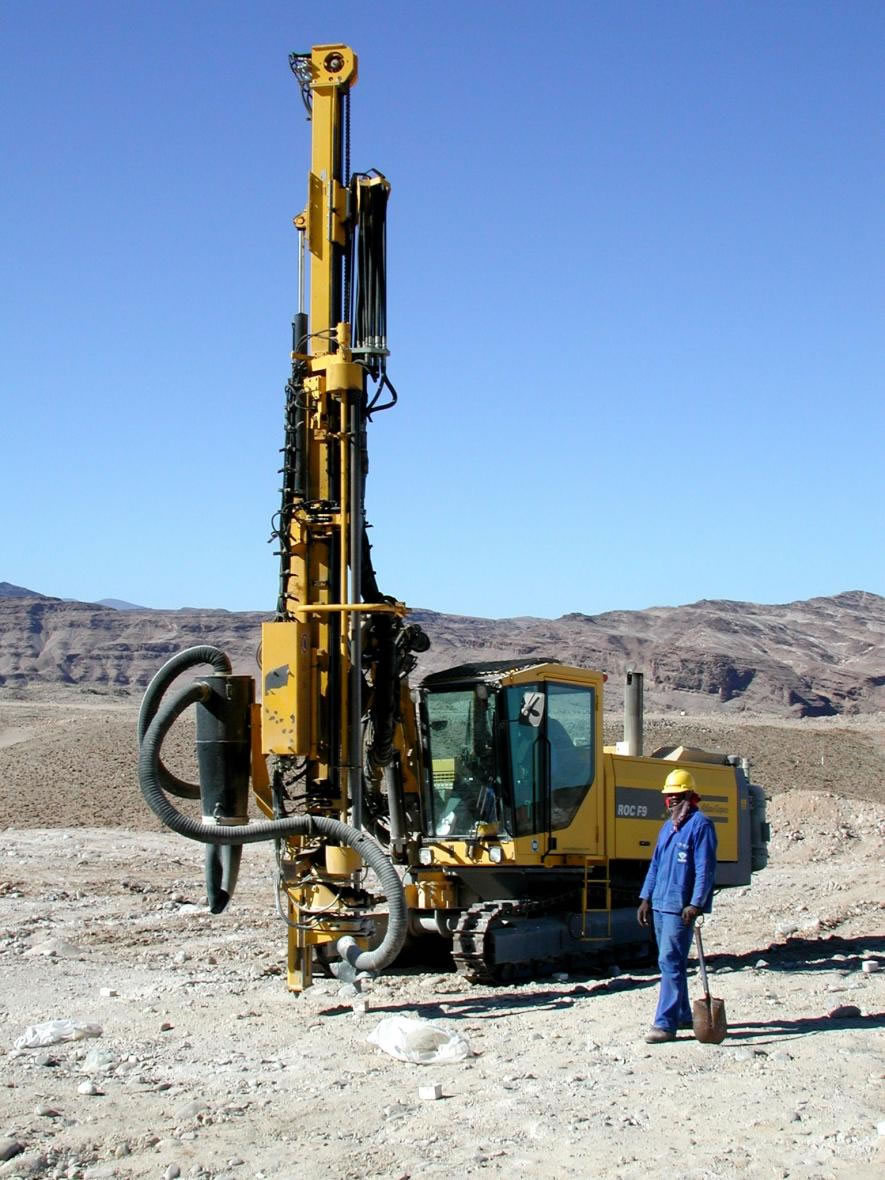 Some are self propelled
Some are mounted  on machines
3
Drilling Rigs :: Types
Mobile or Permanent

 Land or Marine-based

 Capable of small mineral exploration and drilling                                                      1000’s of meters deep into the earth’s mantle
4
Drilling Rigs : Types
Auger
 Percussion Rotary Air Blast
 Air Core
 Cable Tool
 Reverse Circulation
 Diamond Core
 Direct Push
 Hydraulic Rotary
 Sonic
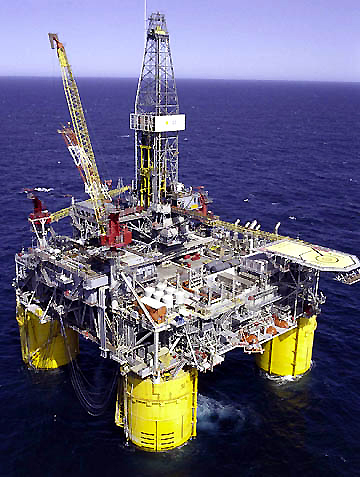 5
Auger Hole Diggers
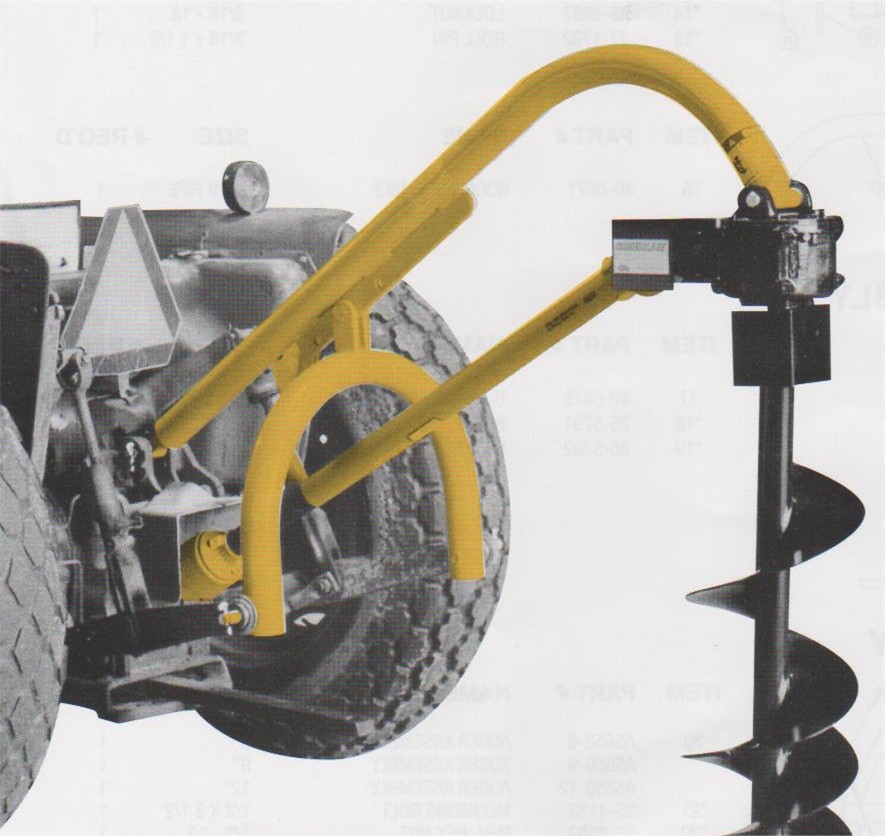 6
What is an Auger Hole Digger?
An auger hole digger is a tool used to create holes in the ground. They are powered by an electric motor or attached to a tractor which is powered by its power take off.
It consists of two shovel blades hinged in a jaw-like arrangement. Each shovel blade has its own handle.
7
http://en.wikipedia.org/wiki/Auger
Drilling Rigs : History
Until 19th century, Drills of any size were used manually via man or animal power

 During the 1970s, Reverse Circulation Drills became efficient and feasible on a larger scale.
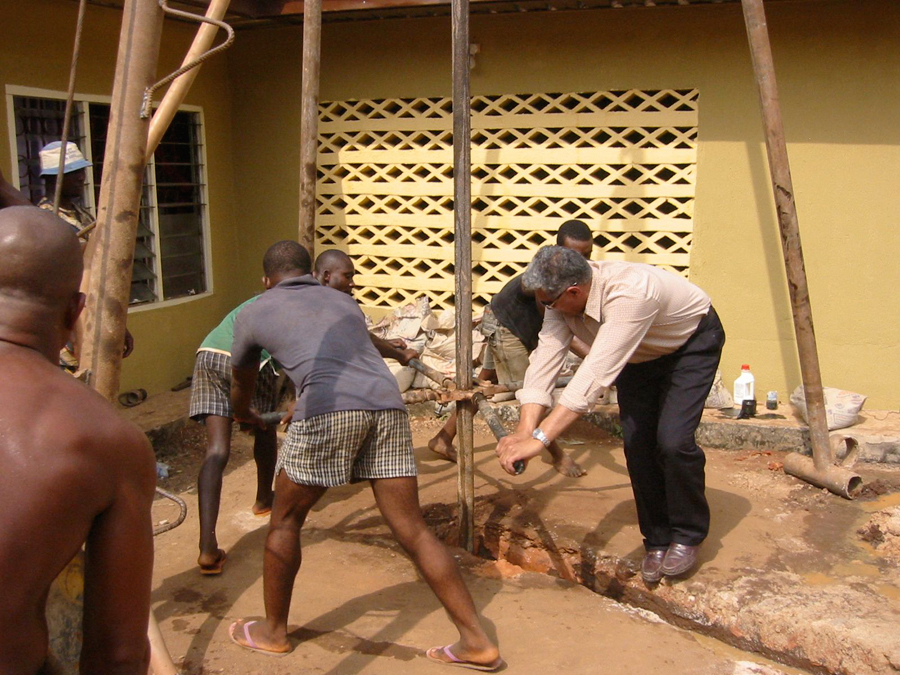 8
Drilling Rigs : History
Evolution of rigs from man powered single holes to multiple holes at sea
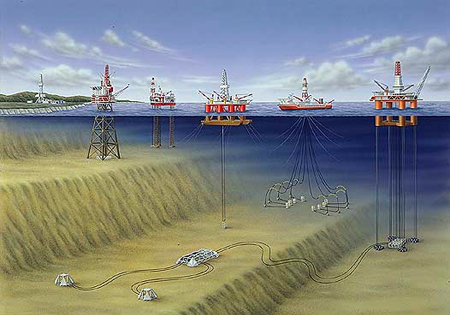 9
History
The modern auger was invented by Peter Pakosh. In the 1940’s at Massey Harris, Pakosh approached the design department, with his auger idea but was told that his idea was unimaginable. However, he went on to design and build the first prototype auger in 1945, and 8 years later started selling tens of thousands of them under the “Versatile” name.
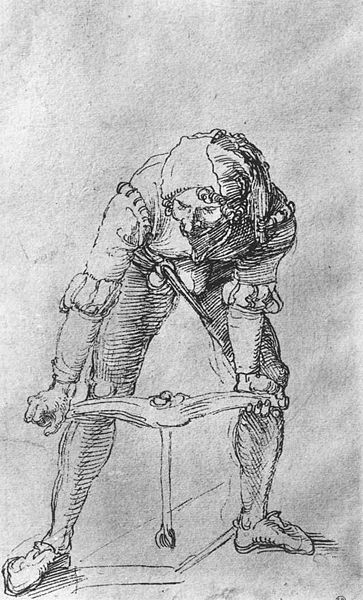 10
http://en.wikipedia.org/wiki/Auger
Drilling Rigs : Useage in Construction
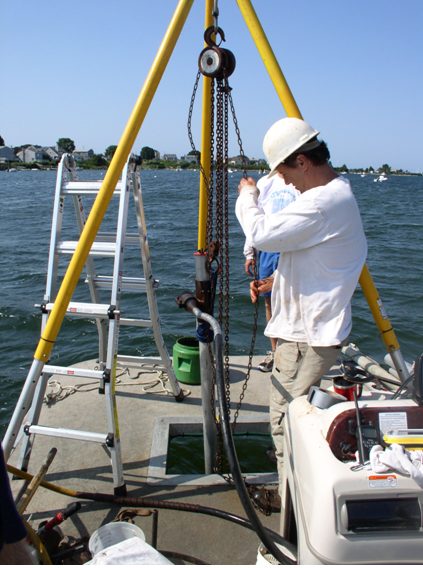 Water Wells

 Caissons

 Blasting Operations

 Core Samples
11
Drilling Rigs : Other Useage
Natural Resources
- Oil
- Natural Gas

Test Wells
- Sinkhole Testing
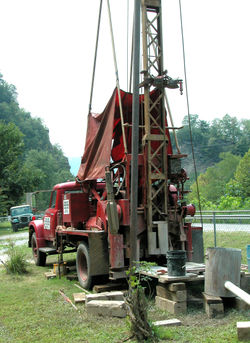 12
Drilling Rigs : Safety Concerns
Contact with overhead and or     underground utilities

 Struck by and caught in between related   incidents

 Rollover related incidents

 Improper use

 Inexperienced operators

 Hearing protection
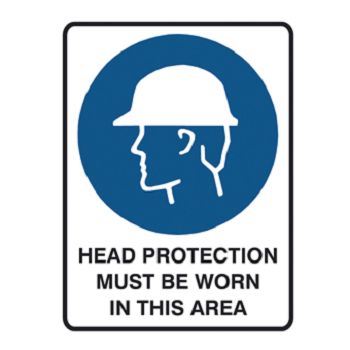 13
Drilling Rigs : Statistics on Fatalities
35  Fatalities
Source: Extracted from OSHA Accident Investigation Data 1990-2007
14
Drilling Rigs : Statistics on Fatalities
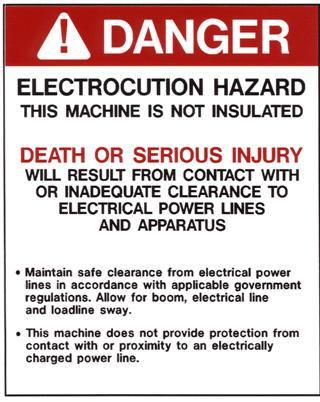 Most Common Fatality:

Failure to keep safe distance from overhead utilities which leads to electrocution for those simply touching machinery.
15
Drilling Rigs : Typical Cases
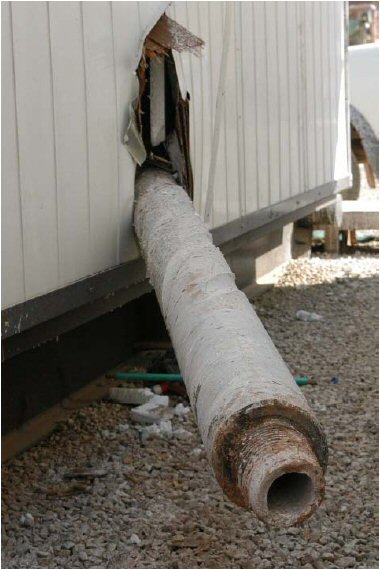 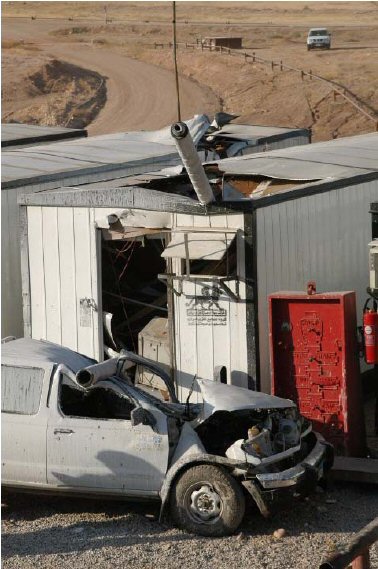 16
Drilling Rigs : Typical Cases
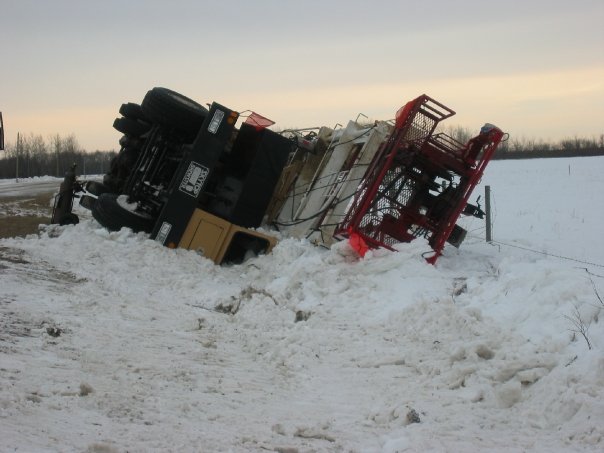 17
Drilling Rigs : Safety Procedures
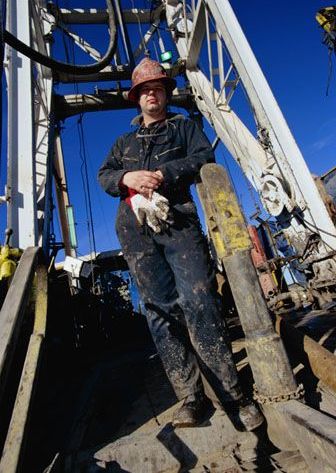 Things will be wet and muddy- use three points of contact when climbing on the rig

Be careful of slipping due to muddy conditions
18
Uses in Construction
In construction, auger screws can be used for special drilling rigs to dig holes for deep foundation piles.
They can also be used for forming  piles and for a piling retaining wall
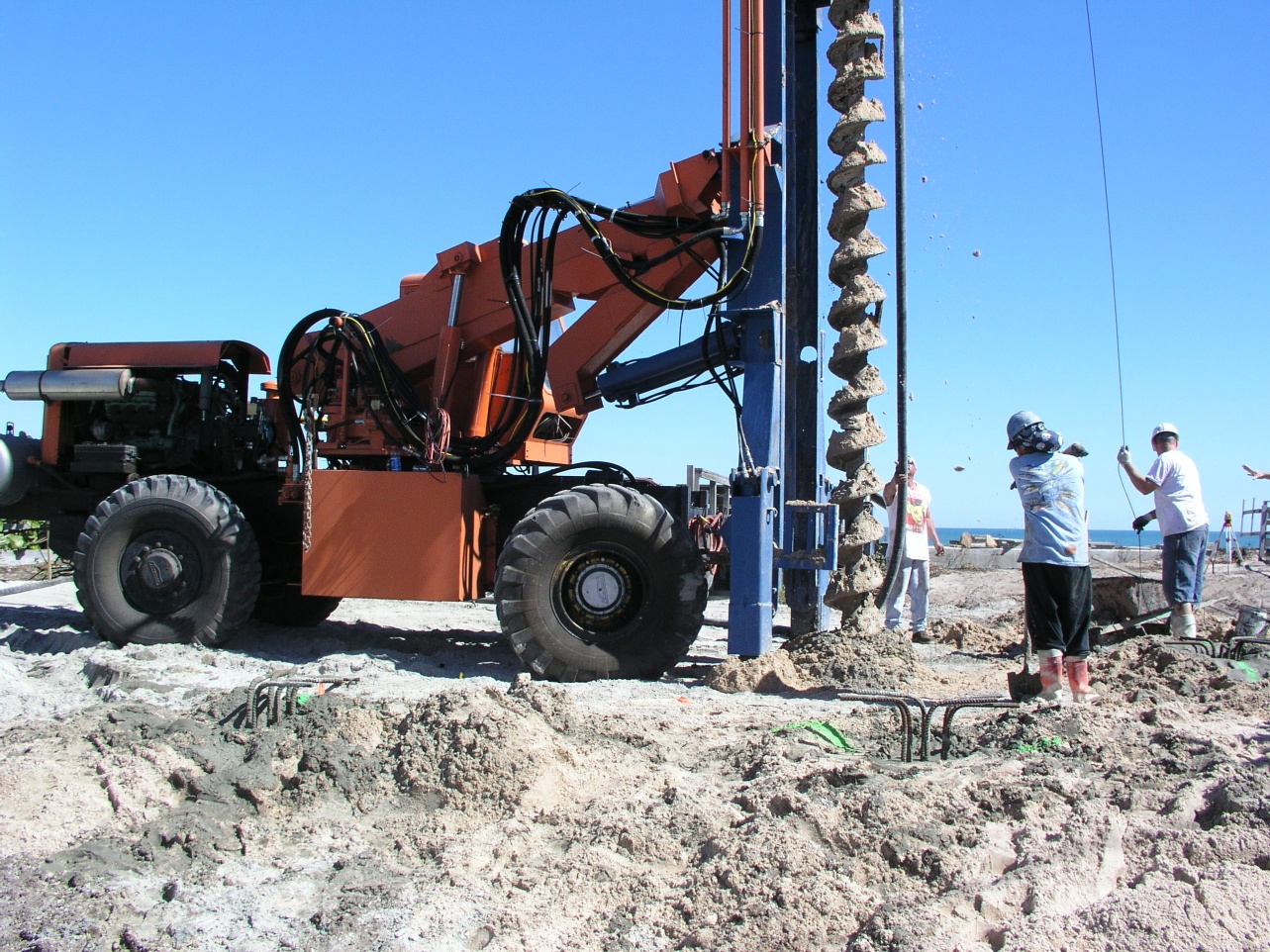 19
http://en.wikipedia.org/wiki/Auger
Typical Hazards
It is essential that everyone involved in the assembly, operation, transport, maintenance, and storage of this equipment be aware, concerned, prudent, and properly trained in safety.   
The majority of accidents involve entanglement on the driveline or auger.   This entanglement risk becomes greater when workers replace shear bolts with bolts longer than those specified by the manufacturer.  
This improper replacement occurs most often on machines that are loaned or rented to someone who has not read the owner's manual and is not familiar with the auger.
20
http://www.danuser.com/safety/safetynew.htm
Inspections
Machines should be inspected before and after each use. This will prevent any injuries from occurring, as well as prolong the life of the hole digger and auger. After holes have been dug, it is important to make sure that they are covered up or roped off to prevent people from falling and injuring themselves.
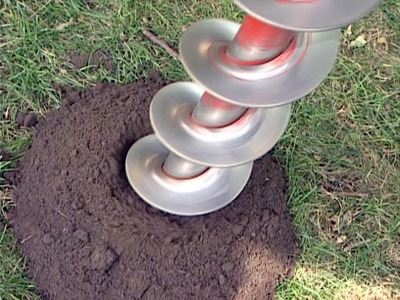 21
Fatalities
Two workers were in the process of digging 3 holes, approximately 7' deep and 30" wide, for the installation of a new sign.  One worker was operating a digger derrick truck.  The digger was rear center-mounted.  At the 3rd hole, they hit concrete at the 64 inches depth.  As in the preceding hole- the worker got into the hole, With a rotating hammer, he started to break up the concrete. He loaded the broken concrete into a bucket and removed it from hole.  He then got out of the hole.  The operator saw him standing nearby and proceeded to place the auger back in and to continue digging.  The operator stated that the victim began walking east of the holes, while he was pulling up and swinging the auger westward then north to spin off the dirt.  The operator then swung the auger back to the 3rd hole and began digging again.  The operator pulled up the auger and saw the victim attached to it.  The operator did not know that the victim had returned to the hole.  The victim's tape measure was found in the hole.
22
Information obtained from OSHA Investigation data 1990-2007
Fatality Example
A worker was in the process of digging post holes to install a security fence on the employer's property.  The worker was using a tractor with a post hole digger (auger) attached.  The worker walked around to apply pressure to the guide on the auger.  The auger was not provided with guards and shields.  The worker’s clothing (left pant leg and shirt) became entangled in the auger's driver shaft, causing his left leg to be twisted and amputated below the knee.  His body was thrashed around the auger numerous times which caused his head to apparently strike the frame-work (driveline) of the auger.
23
Information obtained from OSHA Investigation data 1990-2007
Drilling Rigs : OSHA Regulations
1926 800 N : Clearance from power lines should be at a minimum of 10’ if line is under 50kV, 10 feet plus .4 inches per kV over 50 kV (Same as 10 feet plus 1 foot per 30 kV over 50 kV) spotter to be designated to observe clearance between equipment and lines.  
 
1926 800 S : Competent Person shall inspect machinery, site, and setup prior to use.
24
OSHA Standards
Keep all guards in place when the machine is in operation. [1928.57] 
Make sure everyone is clear of machinery before starting the engine, engaging power, or operating the machine. [1928.57] 
Lock out electrical power before performing maintenance or service on equipment. [1928.57] 
Use approved methods of guarding. [1928.57] 
Equip all tractors with an agricultural tractor master shield on the rear power take-off. [1928.57]
25
http://www.osha.gov/SLTC/youth/agriculture/machinery.html
OSHA Standards
Guard power take-off equipment to protect employees from contact with positively driven rotating members of the power drive system. [1928.57]
Follow accident prevention signs and tags [1910.145]: Provide and post reflective "Slow Moving Vehicle" emblem on all slow moving vehicles (tractors, combines, etc.), (25 m.p.h. or less) that travel on public roads [1910.145] see 1928.21.
26
http://www.osha.gov/SLTC/youth/agriculture/machinery.html
Safety Precautions
Before operating a drilling rig, the operator must read and understand all the information in the owner's manual and in the safety signs attached to the product.  A person who has not read or understood the owner's manual and safety signs is not qualified to operate the rig.
27
http://www.danuser.com/safety/safetynew.htm
Safety Precautions
Drilling rigs are designed for one-man operation.   Always dig holes while sitting in the tractor seat.  Never operate the rig with anyone near, or in contact with, any part of the implement, PTO driveline, or auger.  Accidents have occurred when more than one person is in the immediate area of the operating equipment.  Be sure no one else, including bystanders, are nearby when drilling.
28
http://www.danuser.com/safety/safetynew.htm
Safety Precautions
Do not operate the drilling rig unless all shields and guards are in place. 
Never replace the shear bolt or auger retaining bolt with one longer than those supplied and specified by the manufacturer.  See the owner's manual. 
Do not use the rig unless the auger point and cutting edges are intact and in good working order.
29
http://www.danuser.com/safety/safetynew.htm
Drilling Rigs : Safety Procedures
Wear all applicable PPE with regards to electrocution and struck by hazards

 Be careful of loose clothing that could get caught in the drilling rig
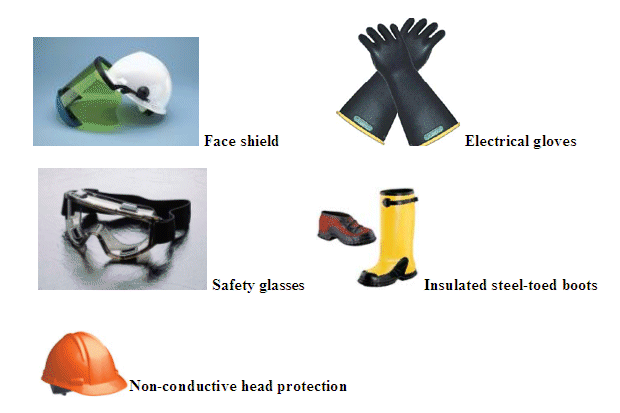 30
[Speaker Notes: Separate slide just for ppe; lose clothing, or things that could get caught; things will be wet and muddy- use three points of contact when climbing on the rig; more on safety procedures; slipping due to muddy conditions[clay];]
Drilling Rigs : Safety Procedures
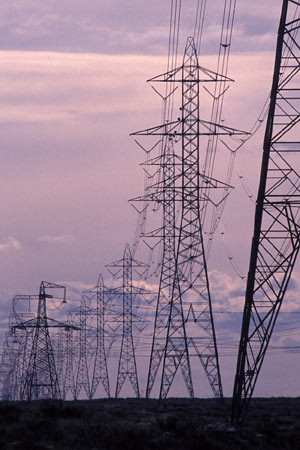 Note all applicable power lines, determine minimum safe distance, designate a spotter to make sure safe distance is actually maintained at all times
31
Drilling Rigs : Safety Procedures
Observe all safety practices with regards to proper operation of machinery, safe distances to maintain, and proper maintenance and inspection practices.  

  Be cognizant of weather conditions; e.g. thunderstorms provide an additional risk of electrocution.
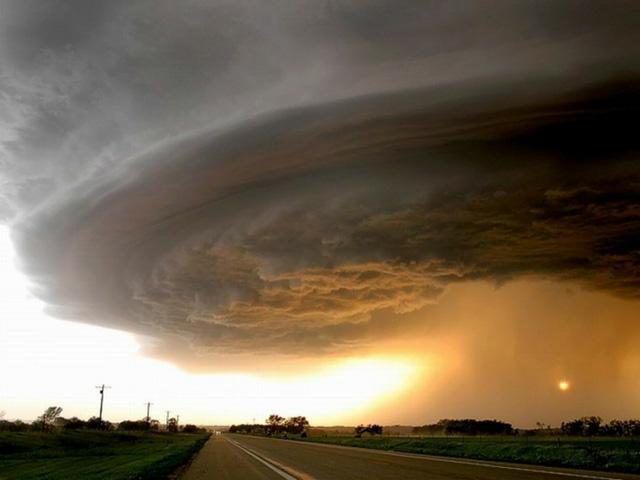 32
[Speaker Notes: Mention proper training; cease operations when thunderstorms are nearby]
Drilling Rigs : Safety Procedures
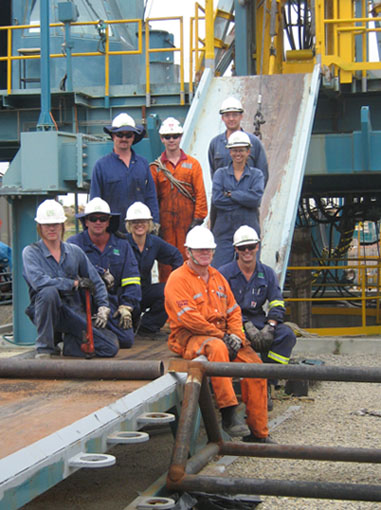 33
Safe Work Practices
Make sure employees who operate equipment are appropriately trained and physically able to operate it safely. 
Develop a "safety first" attitude. Follow safe work practices all the time and set a good example for others. 
Make sure workers are physically and mentally fit  to operate machinery. Fatigue, stress, medication, alcohol, and drugs can prevent workers from safely operating equipment. 
.
34
http://www.osha.gov/SLTC/youth/agriculture/machinery.html
Safe Work Practices
Allow workers to take frequent breaks. Fatigue, stress, and worry can distract them from safely operating equipment. 
Ensure machinery has proper machine guarding and shielding. 
Provide appropriate personal protective equipment such as gloves, dust masks, and ear protection for employees. 
Ensure employees wear hearing protection during exposures to high-intensity noise.
35
http://www.osha.gov/SLTC/youth/agriculture/machinery.html
THINK SAFETYWORK SAFELY
36